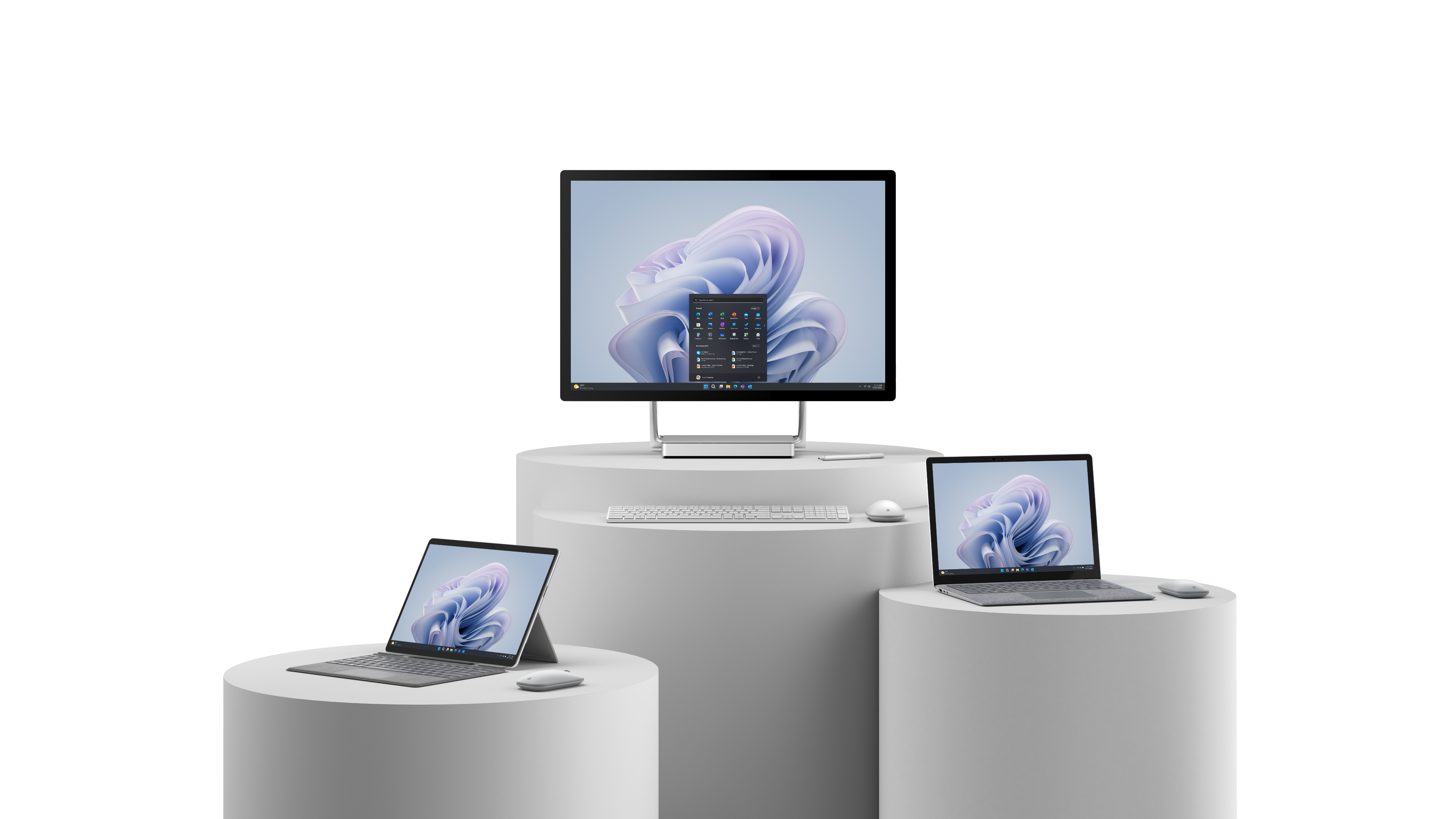 Surface Academy / Partner University Access for Surface Partners
April 2023
Surface Academy
Core training for Surface channel partners
http://aka.ms/SurfaceAcademy

Why important?
Core training for Surface sales success
Qualification for Surface Reseller Alliance Competency Tiers

Training content located in MS Partner University
Accessing MS Partner University
We recommend accessing Surface Academy content through SRA portal or via aka.ms/SurfaceAcademy
Instead of searching for Surface training within Partner University

Requires separate login from SRA Portal
Must use personal MS account 
Not work account
Can create new account at https://signup.live.com/, if necessary
BUT, must associate personal MS account w/ partner ID. This is so that if you ever leave your current company, the training and assessments you have completed can be taken with you and not be tied to your expired corporate credentials
MS Partner University – Account Association
Assumes partner has migrated to MS Partner Center

Step-by-Step Process:
Step 1: Navigate to https://partner.microsoft.com/dashboard
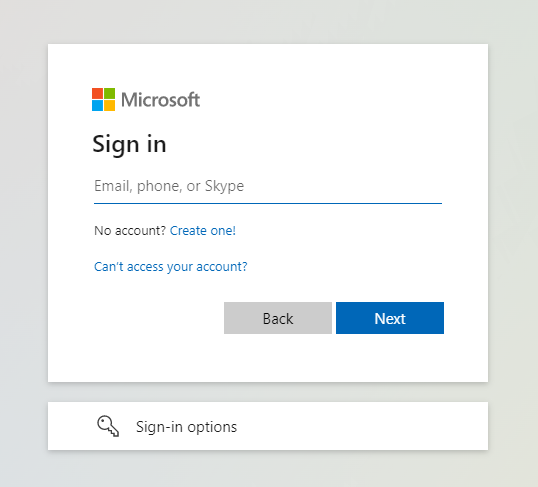 Step 2: Enter your work account credentials
Should be the Azure Active Directory account you use to access Office 365 or other Microsoft services for your organization

Step 3: If asked, click ‘Skip tour’ if you do not want to go through the portal introduction
You can complete the tour later, if desired
MS Partner University – Account Association
Step 4:  Click the ‘your profile’ button on the right pane
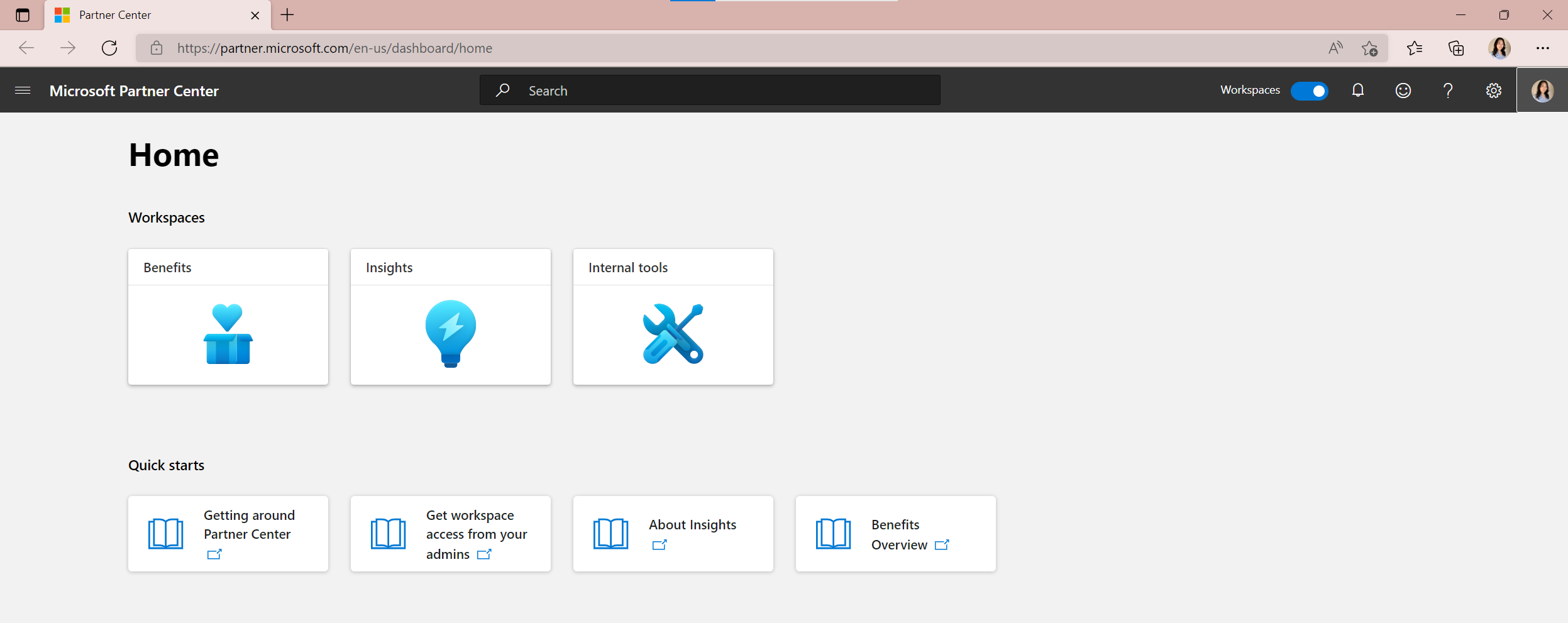 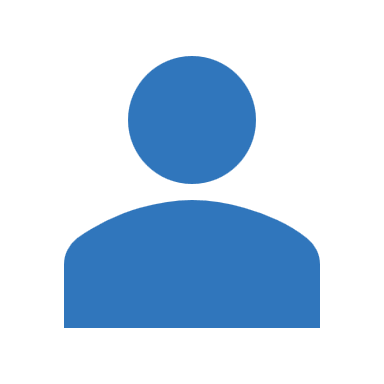 MS Partner University – Account Association
Step 5:  Click ‘My Profile’
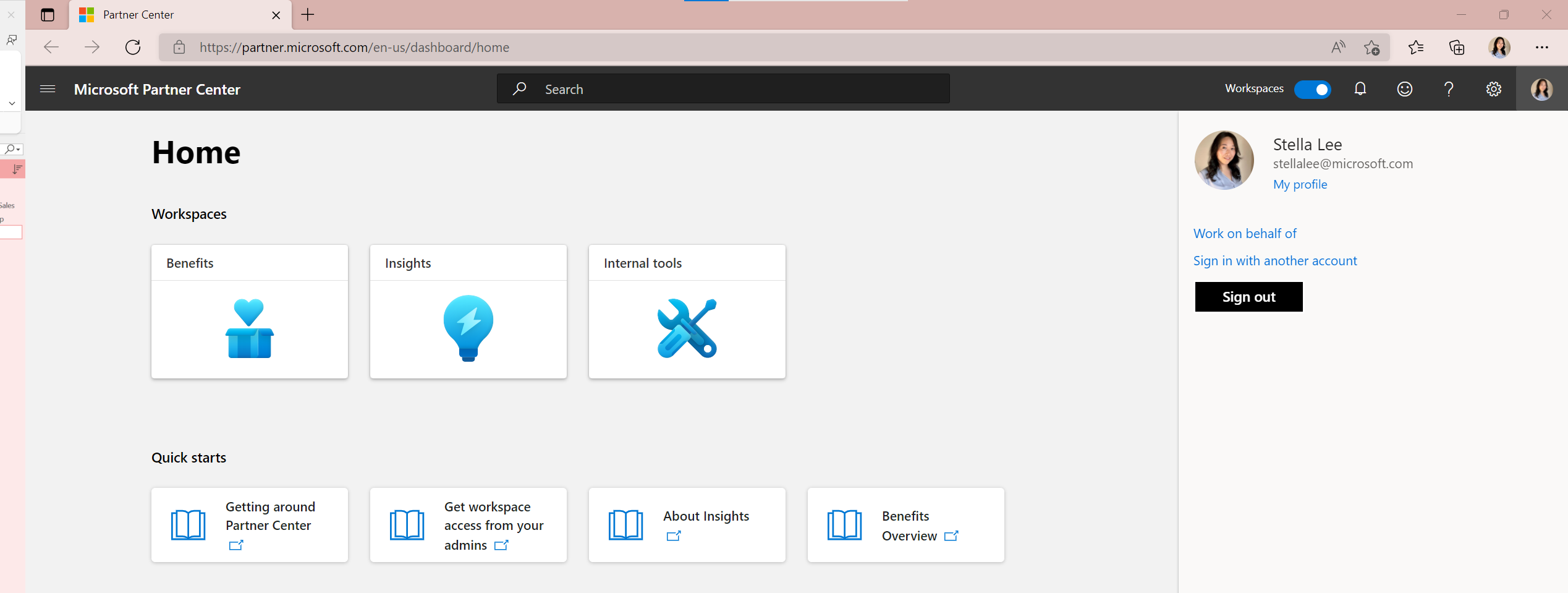 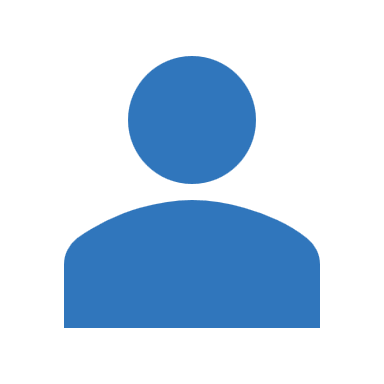 Jane RealpersonJ.realperson@contoso.com
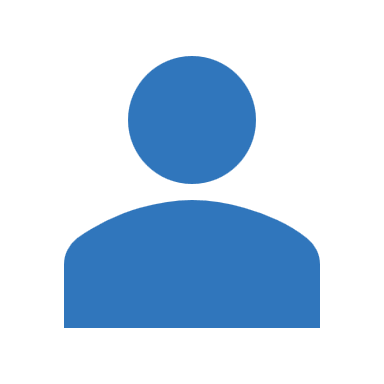 MS Partner University – Account Association
Step 6:  Click ‘My Learning Profile’
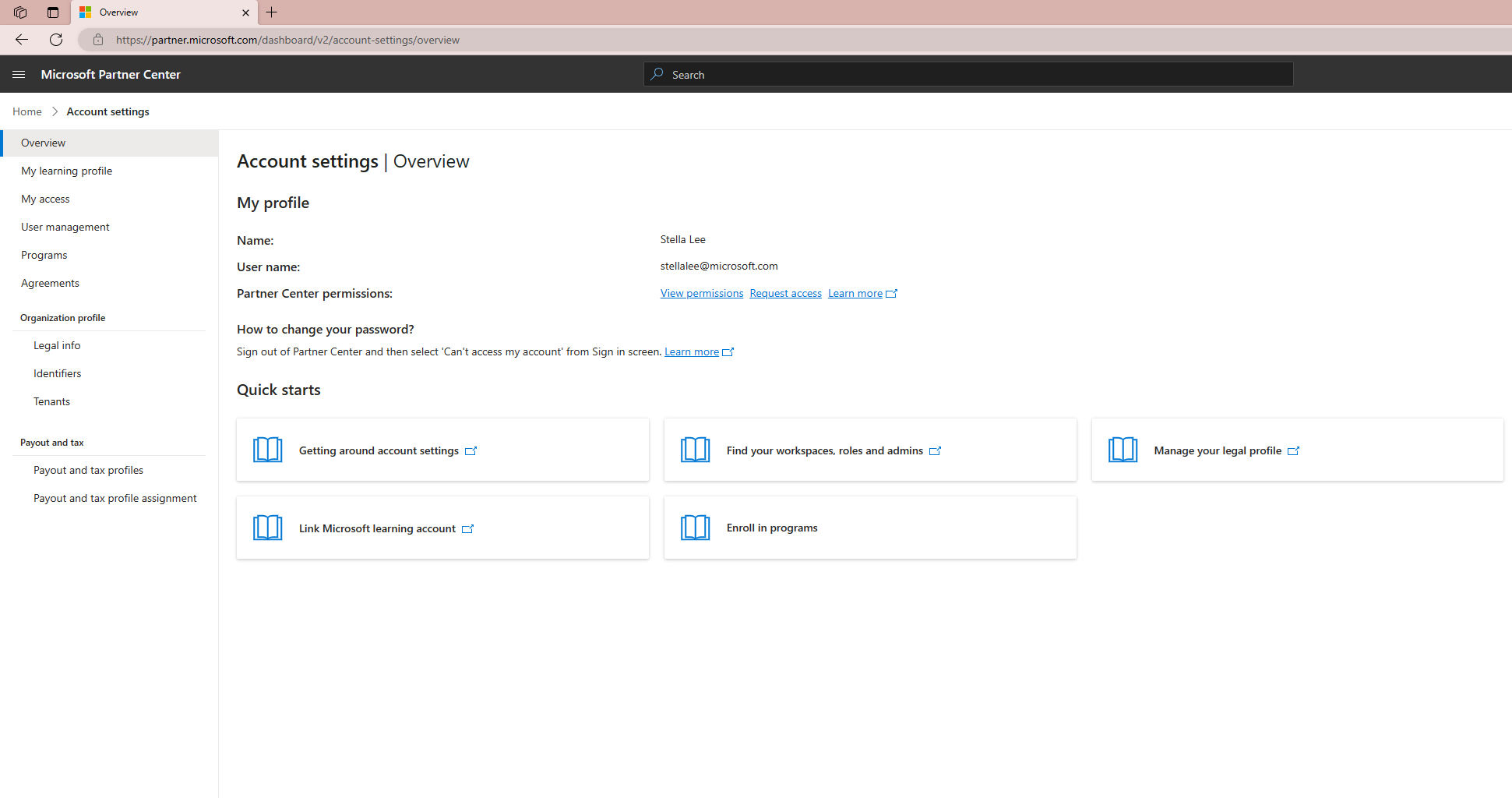 Jane Realperson
J.realperson@contoso.com
MS Partner University – Account Association
Step 6: Click ‘Get Partner University access’ under ‘Microsoft training & assessments’
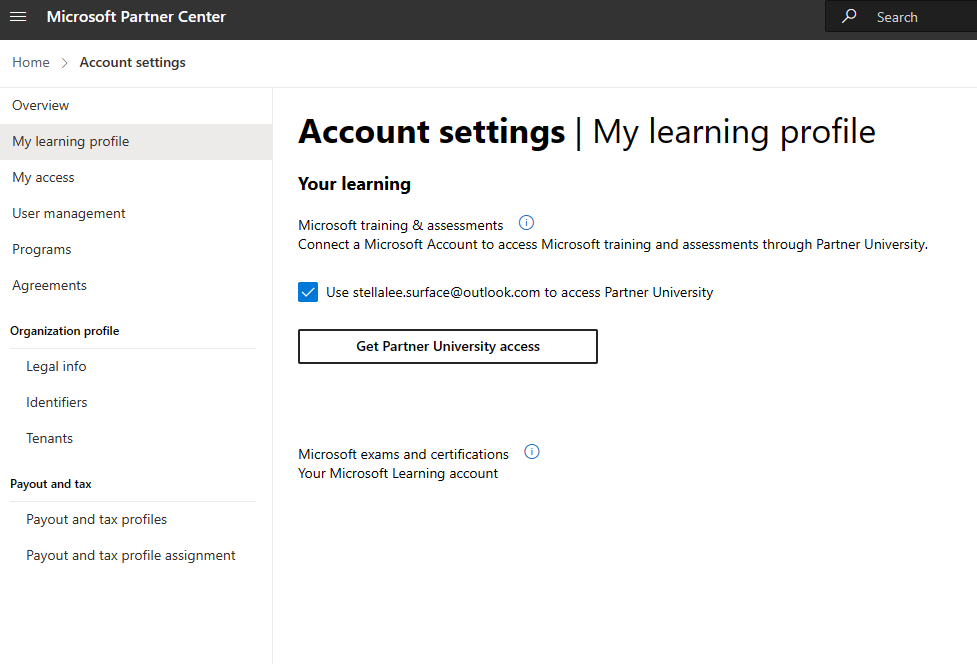 MS Partner University – Account Association
Step 7: Sign in with your personal Microsoft account (MSA) 
Note: If you are an existing Partner University user, this must be the same MSA account you currently use to sign in to Partner University or other MPN sites.
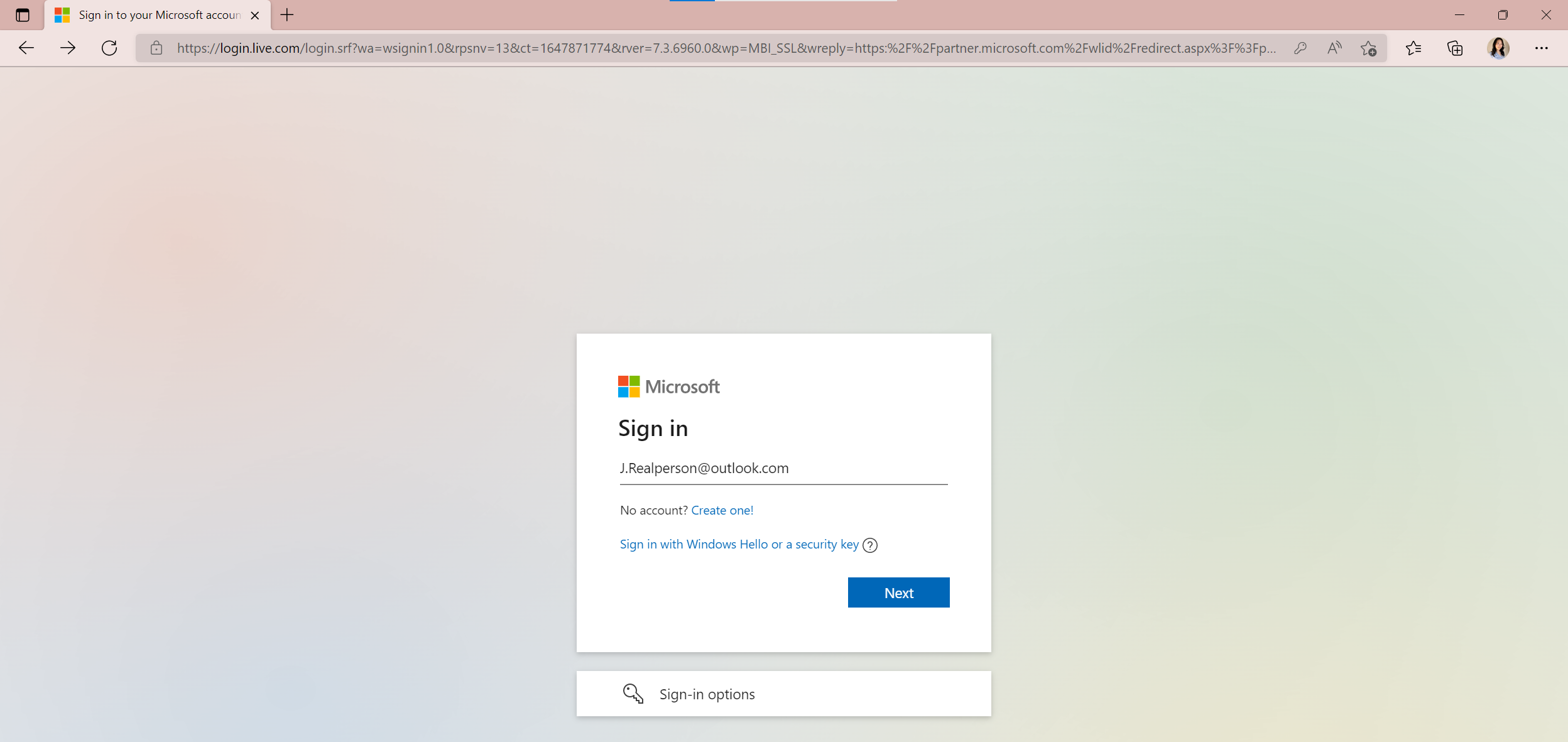 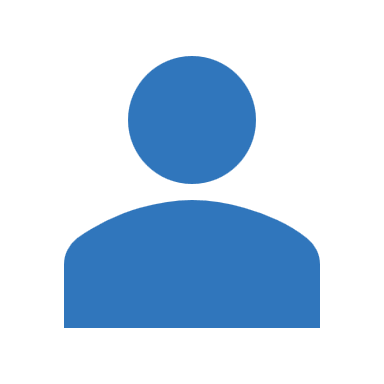 MS Partner University
FAQ
What if partners are having trouble accessing Partner University?
First, ensure:
Partner is attempting to log into Partner University using their personal Microsoft account
Partner has successfully associated their personal Microsoft account with their organization

If still no success:
Partners can request support at partner.microsoft.com/support  
Please select:
“Create a request in Partner Center”
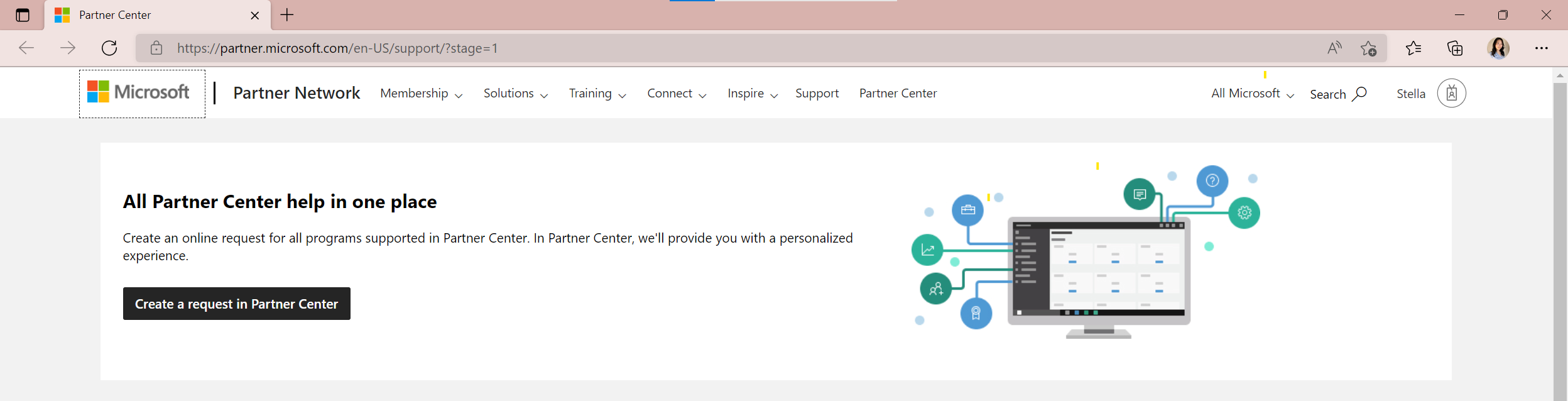 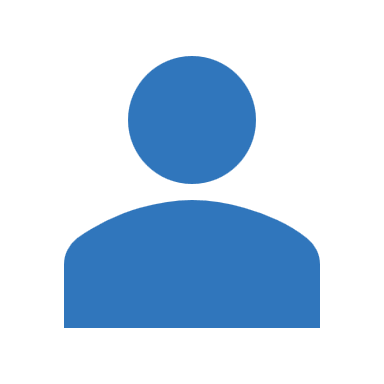 Escalation: If no resolution, contact your Microsoft PDM